Sindicato de Enfermería
LANPOSTU HARTZEA
EGOERA BEREZIAK
ONDORIOZKO LANPOSTUA
KARGU UZTEA
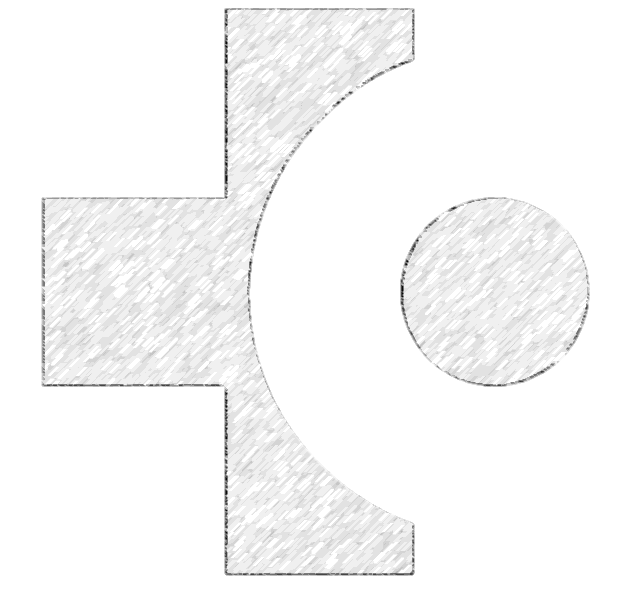 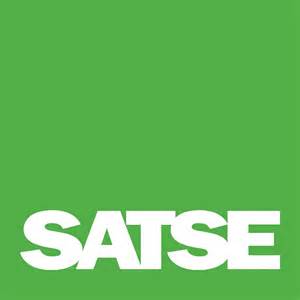 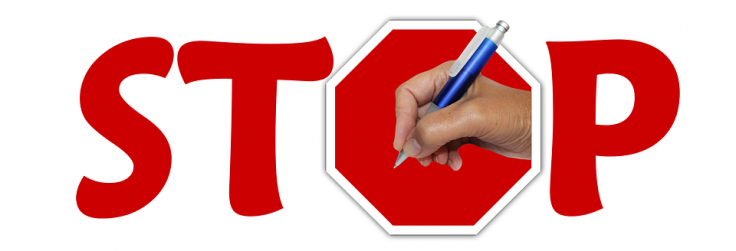 ‘Lekualdatze-lehiaketa ireki eta iraunkor berria SATSEk sinatutako akordioaren emaitza da.Langileen mugikortasuna nabarmen hobetu nahi du'
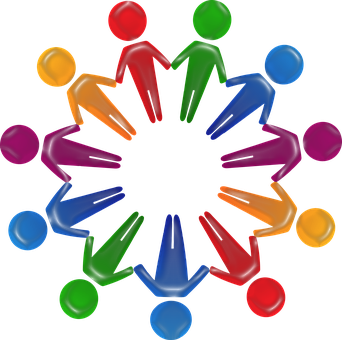 LEKUALDATZE LEHIAKETA
Kargu-uztea destinoen behin betiko esleipena EHAAn argitaratu eta hurrengo 3 egun baliodunetan egin behar.
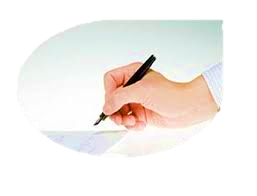 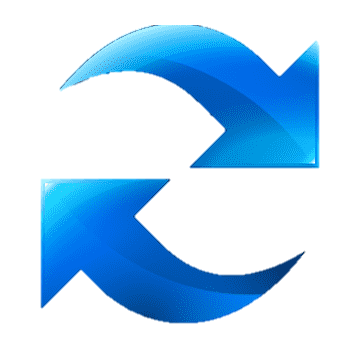 Informatzen zaitugu,
axola zaigu
Defendatzen zaitugu!
ONDORIOZKO LANPOSTUA  EZ DIRA EXISTITZEN.

Esleipenen ondorioz hutsik geratzen diren destinoak destinorik lortzen ez duten eta behin-behinean itzuli diren pertsonei eskainiko zaizkie.
Gainerako lanpostuak lan-eskaintza publikoaren hurrengo prozesuan eskainiko dira.
Lanpostuaz jabetzea hainbat epetan egiten da, destinoaren arabera.

Lanpostua utzi eta hurrengo 3 egunetan, destino berria udalerri berean badago.

Kargua utzi eta hurrengo 5 egunetan, beste herri batean dagoenean.

Lanpostua utzi eta hilabetera, destinoa beste osasun-zerbitzu batean dagoenean.
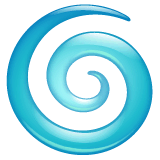 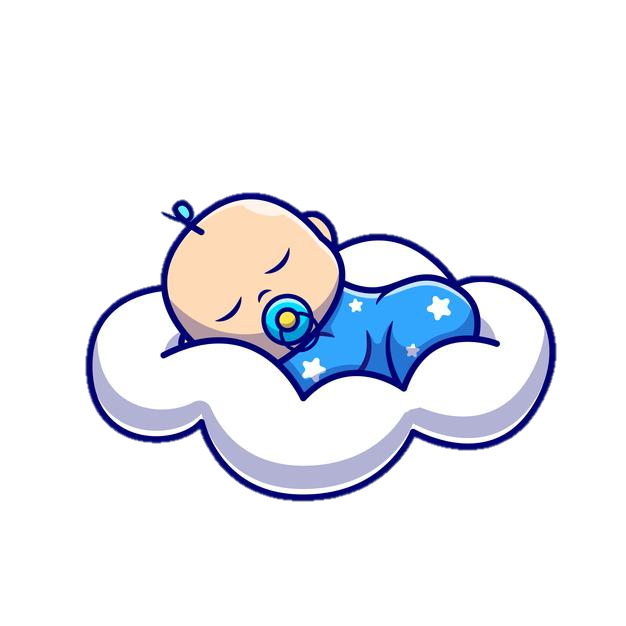 SATSE Euskadiren egoitza

94 474 54 78

Zuri laguntzeko gaude, kontsultatu!
Aldi baterako ezintasuna, haurdunaldi arriskutsua, edoskitzea, amatasuna, aitatasuna, adopzioa eta harrera.
Kargua uzteko eta lanpostuaz jabetzeko izapideak egiten dizkizute, eta baimena amaitu arte zeunden egoera berean jarraitzen duzu. Horren ondoren, lekualdatze-lehiaketan lortutako destino berrira itzuliko zara.
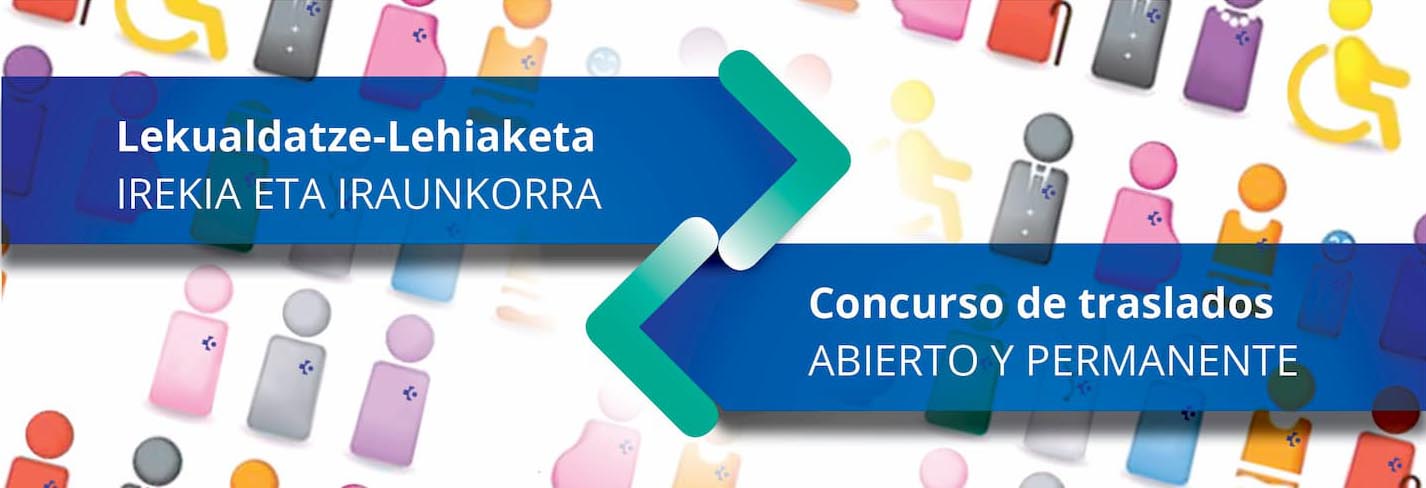 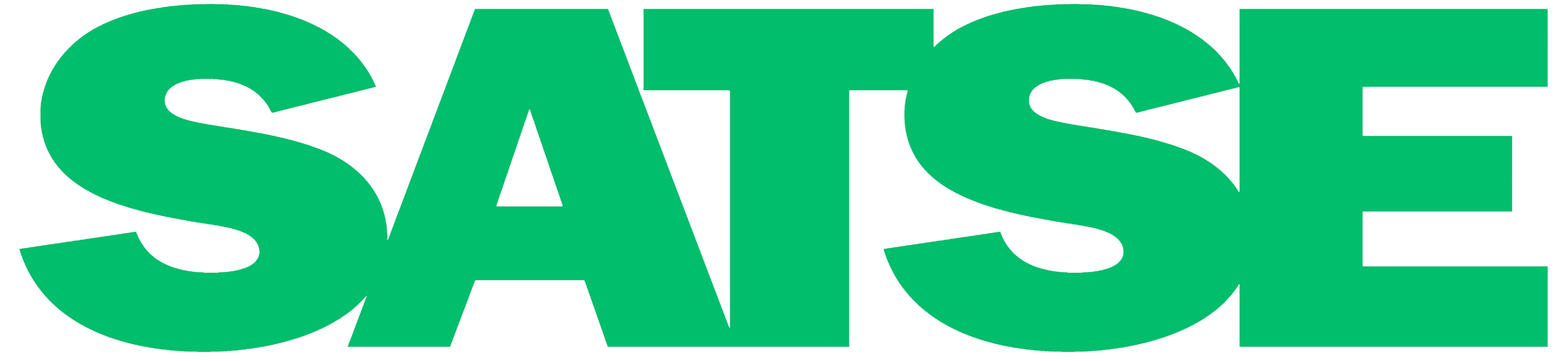 LEKUALDATZE-LEHIAKETAREN GARAPENA
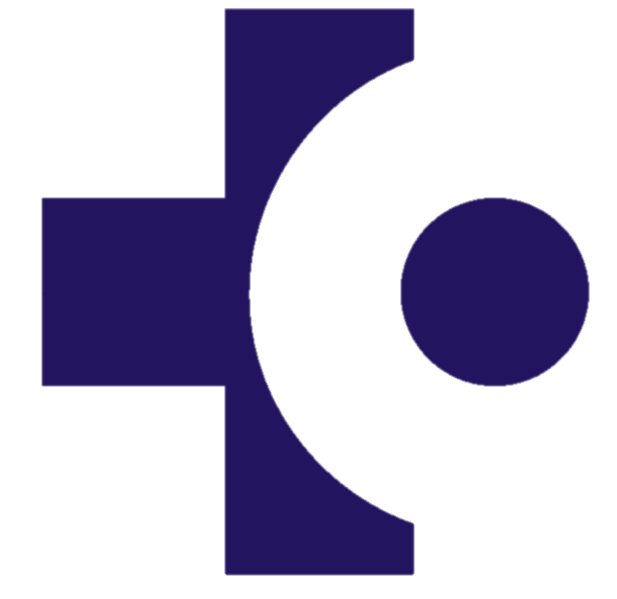 BEHIN-BEHINEKO ESLEIPENA
ESKAERAK
BEHIN BETIKO ESLEIPENA
BERDINKETA HAUSTEA
DESTINOEN ESKAINTZA ETA ESLEIPENA
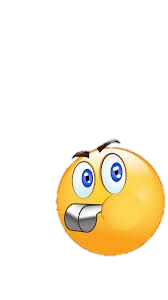 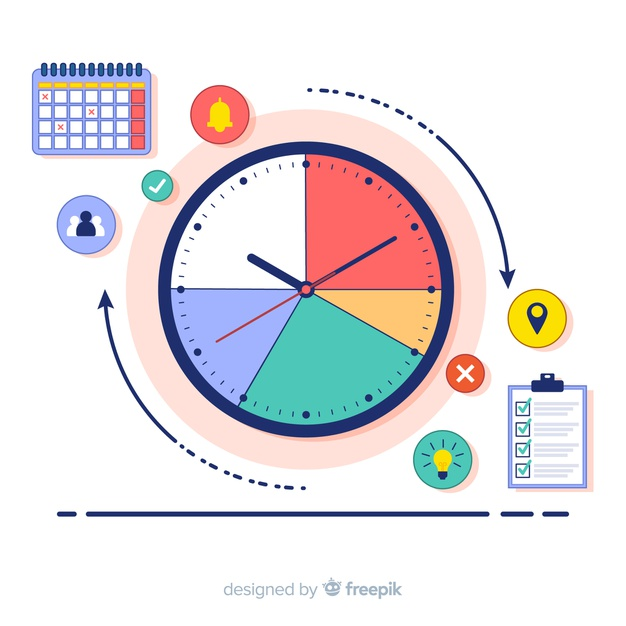 ALDIZKAKOTASUNA 
Urtean 2 aldiz gutxienezAPIRILEKO eta URRIKO zikloetan
BERDINKETA izatekotan hurrengoa izango da lehentasuna:

1.. otsailaren 18ko 4/2005 Legearen 20.4 artikulua, Emakumeen eta Gizonen berdintasunerako legea.
2. Bere ordena jarraituz atal bakoitzean puntuazio altuagoa aterako duen pertsona.
3º. Parte hartzen duen kategorian aktiboan edo lanpostu erreserban zerbitzu egun gehiago izango duen pertsona. 
4º Adina kontuan izanda, pertsona nagusiena.
Urtean bitan (2 ziklo), apirilean eta urrian.

Ziklo bakoitzari dagokion hileko lehen hamabostaldian EHAAn argitaratuko dira esleitu beharreko plazak.

Lanpostu huts horiek apirilaren 1ean 1. ziklorako eta urriaren 1ean 2. ziklorako identifikatutakoak dira.

Apirilaren 15ean eta urriaren 15ean izango dira baloratutako merezimenduak zenbatzeko datak. Data horietan sartu eta baliozkotu ez dena ez da ziklo horretarako zenbatuko.

Ezin izango da aldaketa gehiagorik egin dagokion zikloaren behin betiko aldaketak argitaratu arte.
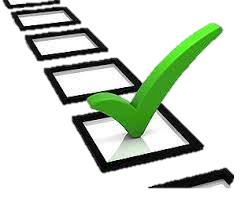 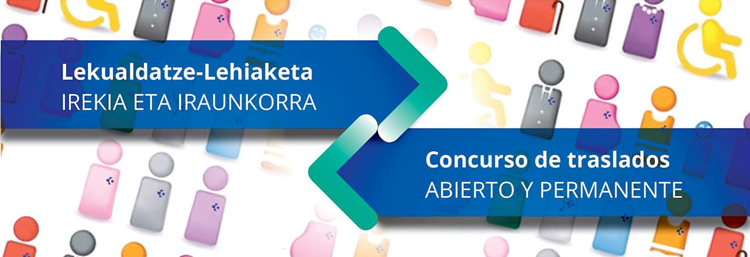 Osakidetzaren webguneko lekualdatze-lehiaketa ireki eta iraunkorraren aplikazioaren bidez.

Hutsik geratuz gero, aukeratu nahi dituzun destinoak aukeratu behar dituzu, lehentasun-ordenaren arabera.

Lantokia, antolamendu-unitatea, lanaldia eta profila zehaztuta daude.

ESIko zentroak aukera daitezke, zentroaz aldatzea badakar.

Epea beti dago irekita
	Aukeratutakoa edo aldatutakoa bakarrik hartuko da kontuan dagokion zikloaren epea amaitu arte (apirilaren 15a eta urriaren 15a, hurrenez hurren). Beraz, ziklo bakoitzean argitaratutako destinoak ikusi ondoren aldatu ahal izango duzu. 

Eskaeran atzera egiten ez baduzu, destinoren bat esleitu arte egongo da indarrean.
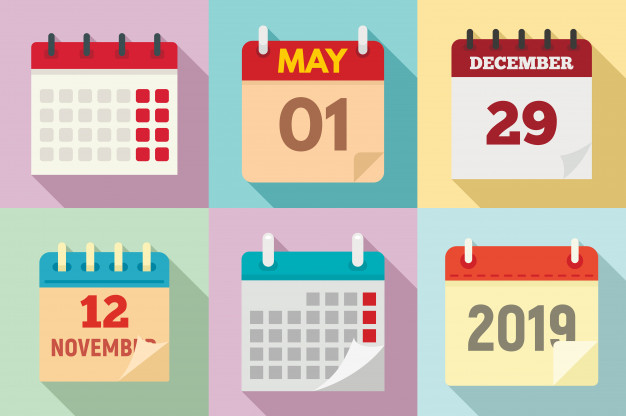 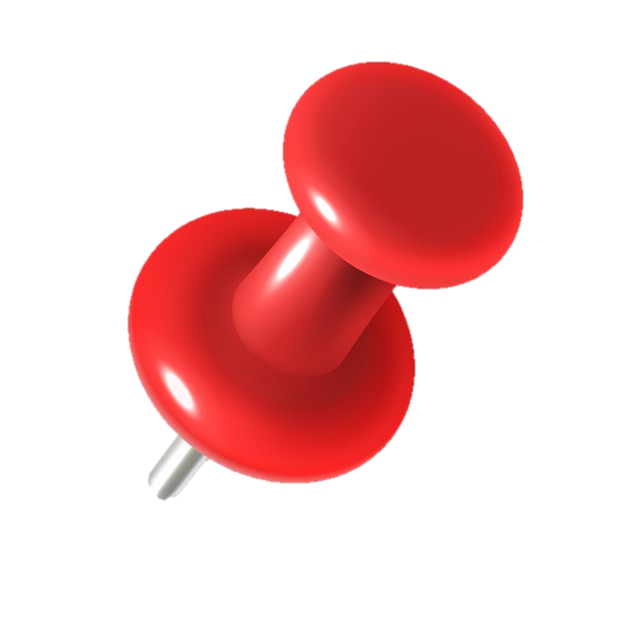 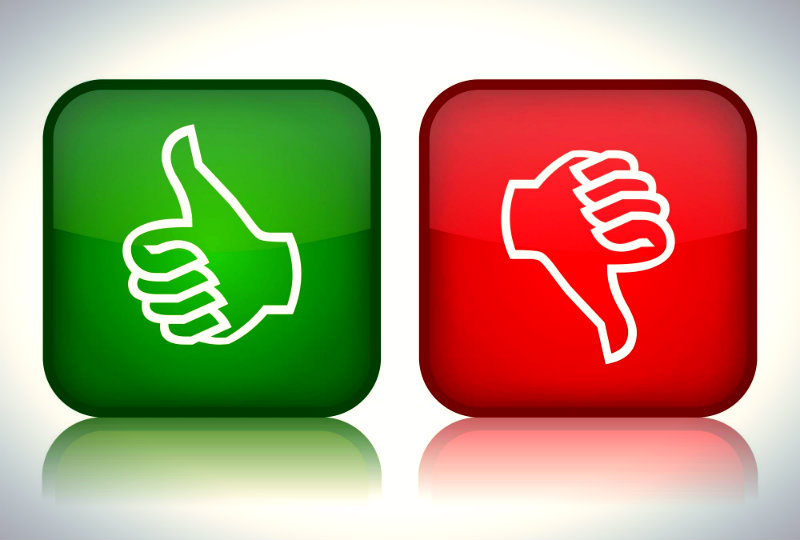 10 egun baliodun erreklamaziorako

UKO EGITEA.
Abian den zikloan parte hartzeari uko egin ahal izango zaio, destinoak behin-behinean esleitzeko ebazpena argitaratu baino 10 egun lehenago arte. Eskabidea ondorengo zikloetarako geratuko da indarrean.

ATZERA EGITE OSOA 
Atzera egin ahal izango da behin-behineko esleipena erreklamatzeko epea amaitu arte, hau da, destinoak aldez aurretik ikusteko aukera emango dizu.
Parte hartzeko eskaerak indarraldia galduko du eta, beraz, beste eskaera bat egin beharko da parte hartzeko.
Hilabete gorako errekurtsoetarako

EZIN ZAIO UKO EGIN (destinoa barne-mugikortasunean edo izendapen askean lortu ezean).

Karguaz jabetzea ezarritako epean edo emandako luzapenean egiten ez bada, izangaia BORONDATEZKO ESZEDENTZIAN geratuko da.
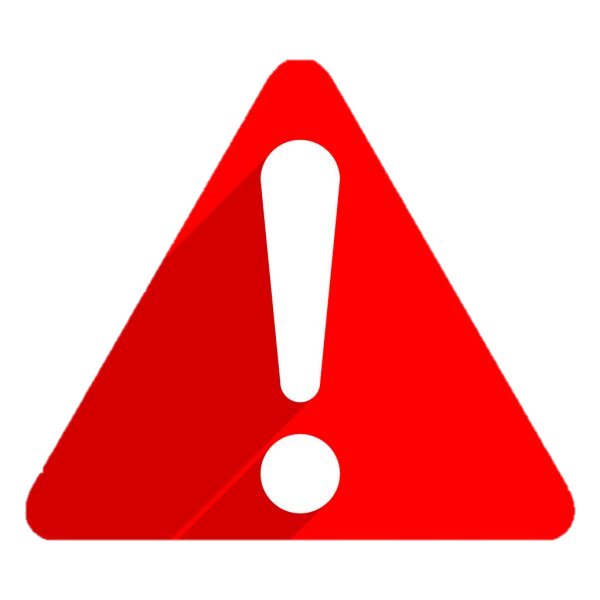 Uko egiteko eta/edo atzera egiteko epeak errespetatzen ez dituenak, destino baten esleipendun gertatzen bada,  hasi beharko da edo BORONDATEZKO ESZEDENTZIAN deklaratuko da.
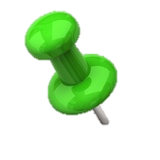 BEHIN BETIKO DESTINOA ALDATZEA
Pertsonek atzera egitearen ondorioz, egokitu zaien destinoa ikusita, aldaketak egon daitezke behin-behineko destinoen eta behin betikoen artean; kasu horretan, BETI, aurreko destinoa esleituko dizute, eskabidean duzun lehentasun-ordenaren arabera.
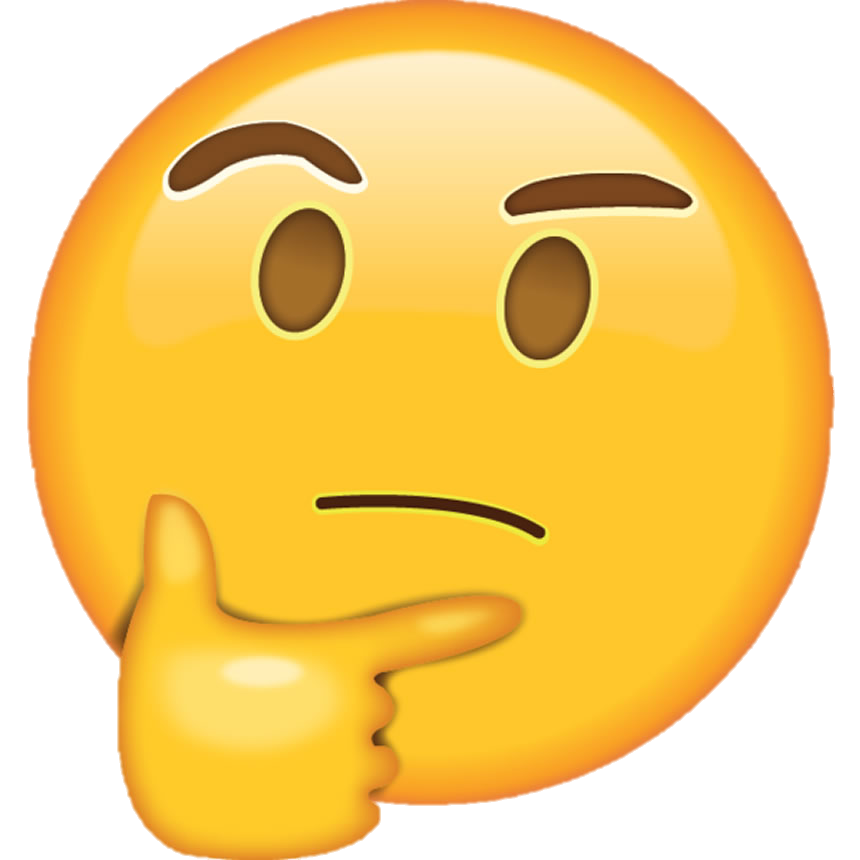 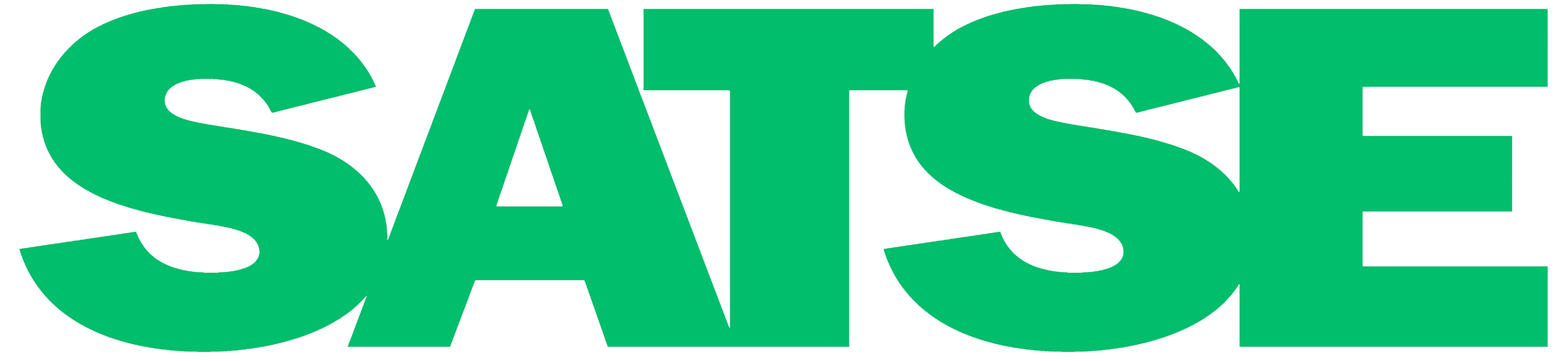